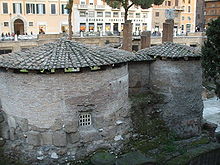 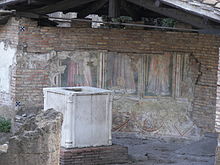 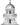 Roma, San Biagio, disegno della chiesa estratto dal libro della Procura generale, pag. 47.